Max Havelaar/ de Ideeën
Bij: Melissa, Juliet & Britt
Inhoud
Max Havelaar/ de Ideeën
Samenvatting
Titelverklaring
Personages
Genres/ Thema’s
Schrijfstijl
Tijd, plaats en ruimte
Vergelijking
Max havelaar: Samenvatting
Bestuurambtenaar Lebak
Onrechtvaardigheid tegen inheemse bevolking
Conflict met heerser
Ontslag
Aanklacht heersende situatie
p 3
Titelverklaring
Fictief person
Opkomen voor bevolking
“De Koffieveilingen der Nederlandse Handelmaatschappij”
Handel in koffie
Geld
p 4
Personages
p 5
Genres en Thema’s
Roman   Fictief
Pamflet  Aanklacht
Parabel  Actualiteit

Publiek verkleinen
Kolonialisme 
Onderdrukking 
Nederlands-Indië

‘de eeuwigdurende strijd van de eerlijke mens tegen het onrechtvaardige gezag’
p 6
Schrijfstijl
p 7
Tijd, plaats en ruimte
p 8
De Ideeën: Samenvatting
p 9
Titelverklaring
p 10
Personages
p 11
Genres en Thema’s
p 12
Schrijfstijl
p 13
Tijd, plaats en ruimte
p 14
Vergelijking
De Ideeën
Max Havelaar
VS.
Geen ondertitel
Bundels met stellingen
Kritiek
Maatschappelijke titel
Kleine verhalen
Geen centraal personage
Uitgewerkt karakter
Veel thema’s
Moeilijk lezen
Autobiografie
Titel & Ondertitel
Een boek
Kritiek
Maatschappelijke titel
Een verhaallijn
Centraal personage
Uitgewerkt karakter
Weinig thema’s
Makkelijk lezen
Autobiografie
p 15
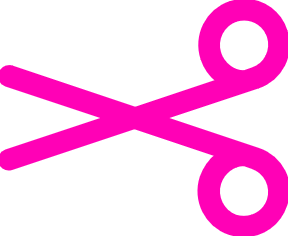 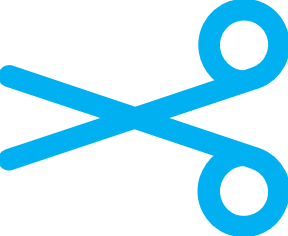